Hrozby a příležitosti pro veřejné finance
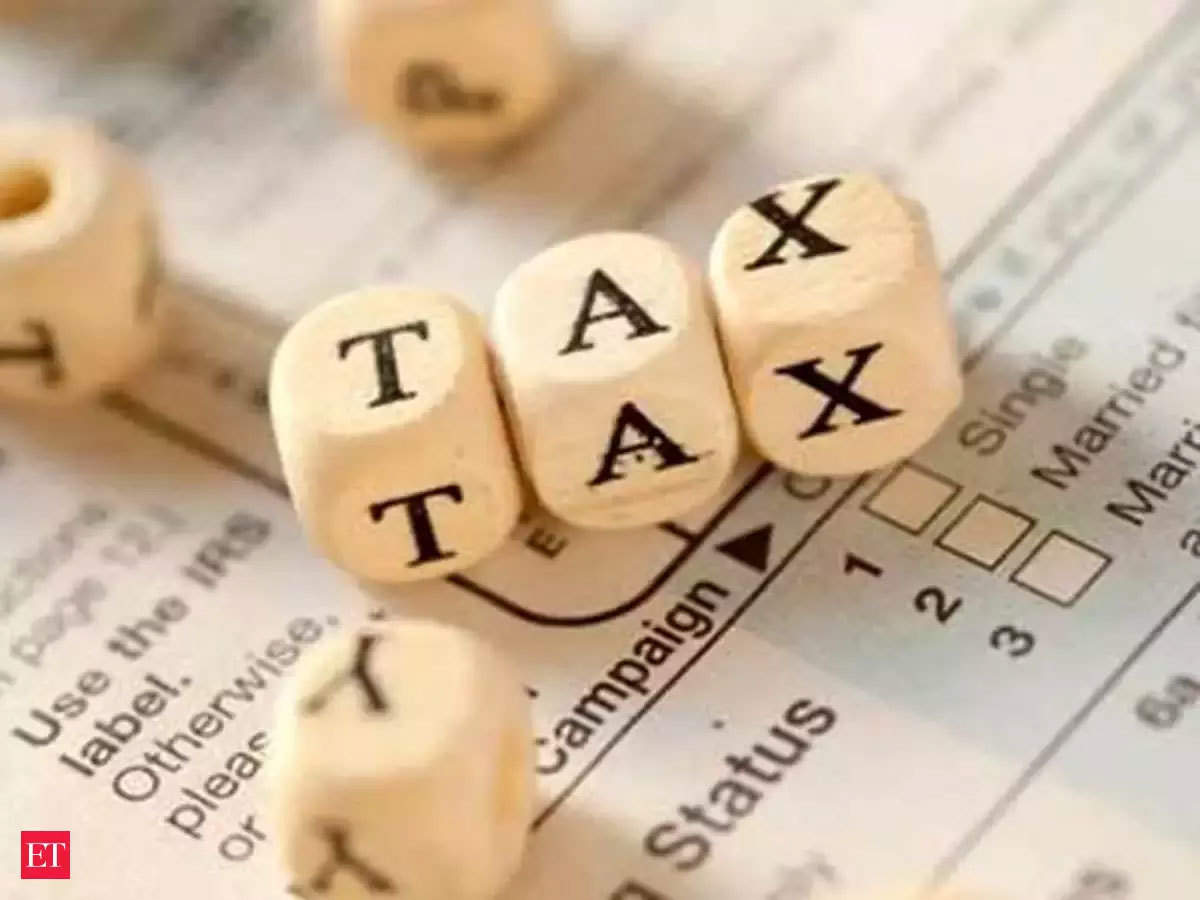 Michal Radvan
1
Metoda regulace daňového práva
Modifikovaná administrativně-právní:
Regulace na zákonné úrovni – nullum tributum sine lege
Ekonomické nástroje ovlivňující jednání poplatníků
Soukromoprávní instituty (paušální daň, posečkání a splátkování) 
Delegace pravomocí na soukromoprávní subjekty (srážkové daně vč. DPFO ze závislé činnosti)
Možnost výběru (paušální daň, paušální výdaje, dobrovolný plátce DPH, metody odepisování)
AUTOAPLIKACE






Kvalitativní požadavky na zákonodárce
Vnímavost k ekonomickým aspektům jednotlivců i byznysu 
Jednoduchost a levná správa pro poplatníky i stát
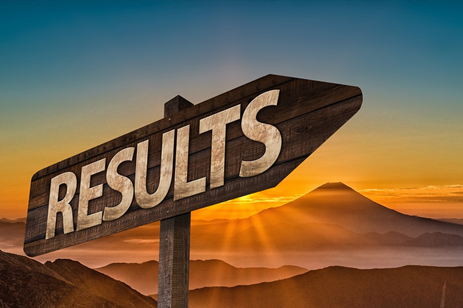 2
Vybrané principy
Lex retro non agit – zásada zákazu retroaktivity
Retroaktivita ve prospěch poplatníka
Zrušení transferové daně
Neortodoxní daně a konstrukční prvky
Superhrubá daň (dvojí zdanění)
Daňový bonus (Tax back)
Název daně odpovídá obsahu
Daň z nabytí nemovitých věcí
Legisvakanční lhůta
Publikace ve Sbírce 31.12.
Odpadové poplatky odloženy o rok
Ochrana zájmů většiny
Korekční prvky a princip vánočního stromku
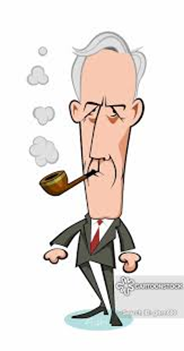 3
Define footer – presentation title / department
Profesionalita
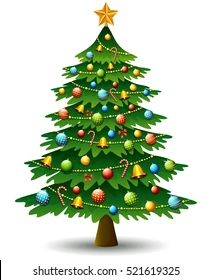 Konzultace návrhů nejen daňových zákonů
  (profesní organizace, LRV a její komise)
Řádné důvodové zprávy
Zdůvodnění (Covid, válka)
Změny přijaté v rámci projednávání v PČR
Chybí důvodová zpráva
Hlasování ano x ne? 
Legislativa „vánoční stromek“
4
Procedura přijetí zákona
EXPERTI
MFČR
Vnitřní připomínkové řízení
Vnější připomínkové řízení
LRV a její komise
LAICI
Vláda 
Parlament
EXPERTI
Daňoví poradci, advokáti, soudci
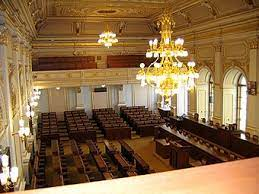 5
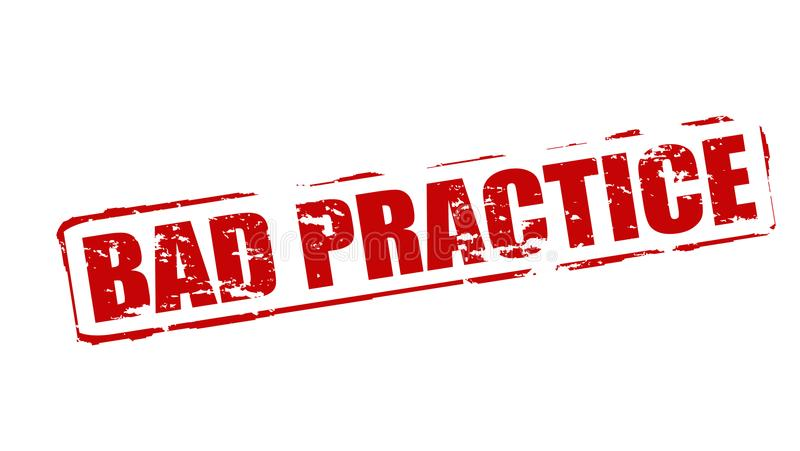 Daňový balíček pro rok 2021 rušící mj. superhrubou mzdu 
(Ne)související zvýšení základní slevy na dani
Paušální daň
Dvě sazby 15 a 23 %
Výpadek cca 100 mld., resp. cca 60 mld.

Zrušení transferové daně
Promeškaná příležitost zvýšit daň z nemovitých věcí

Zrušení EET (de facto tak učinil již ÚS)
6
Hrozby
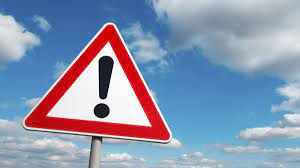 Nekompetentnost politiků
Nerespektování principů právotvorby
Mystifikace veřejnosti
Válečná daň
„Covidové“ změny
Populismus
Zrušení SHM, sazby daně, korekční prvky, zrušení EET
Vazby mezi daňovým právem a jinými oblastmi
Paušální výdaje a vliv na dotační právo (např. 5 000 Kč na dítě)
7
Define footer – presentation title / department
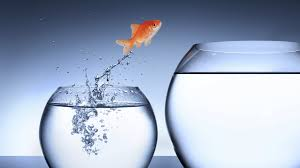 Příležitosti
Experti v oblasti práva i ekonomie
Pravdivé zdůvodnění bez populismu
Efektivní kontrola na úrovni 21. století
Novelizace daňových zákonů
8
Define footer – presentation title / department
Potřebné změny
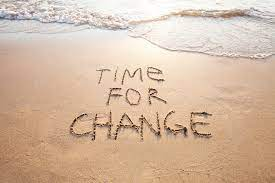 Strukturální deficit cca 200 mld.
Nelze dostatečně uspořit na výdajích 
Jednotky až nízké desítky mld.
Zvýšení daní
Eliminace korekčních prvků
Zvýšení sazeb na reálnou hodnotu před zrušením SHM, další sazby pro vysokopříjmové
Paušální výdaje podle OKEČ
Znovuzavedení EET či minimálně povinnost vydávat doklad
Sektorové daně vs. progresivita DPPO
Zvýšení majetkových daní vč. obnovení transferových daní
Zvýšení ekologických poplatků
Reforma silniční daně podle ekologických parametrů; výnos kraje?
9
Define footer – presentation title / department
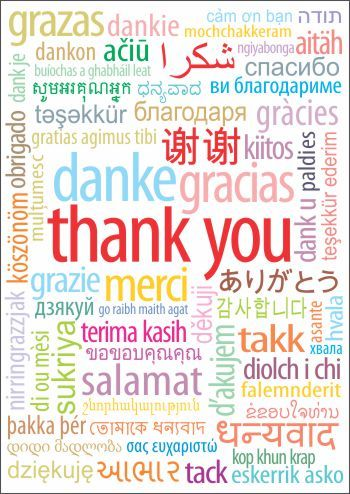 10
michal.radvan@law.muni.cz